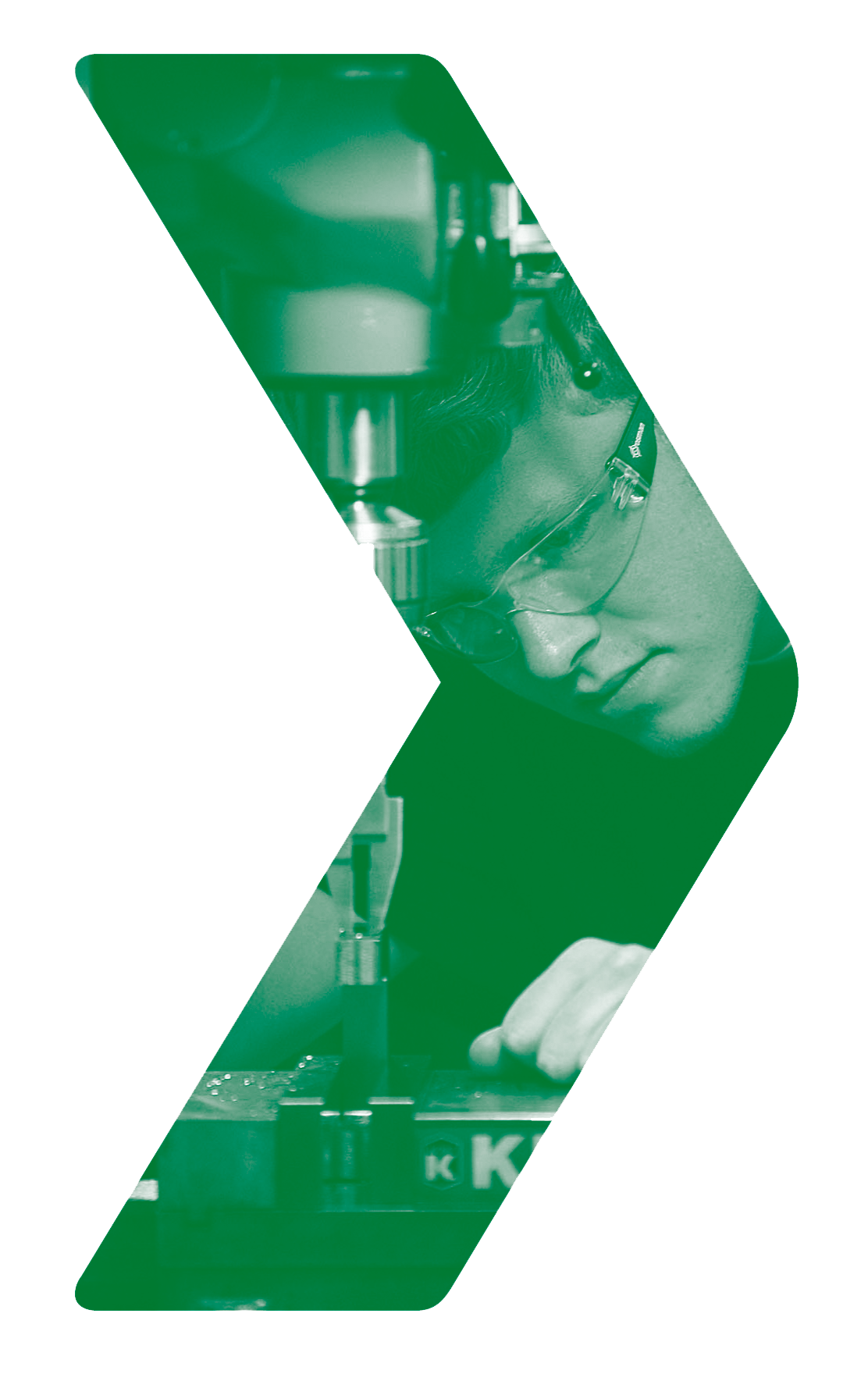 Welcome to the 
Kentucky Career Center
Writing An Effective Resume
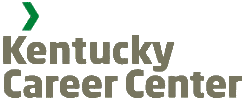 Writing An Effective Resume
What information should be in a resume?

Characteristics of a successful resume.

Functional, Chronological or Combination

Scannable resume.
RESUME HOW TO
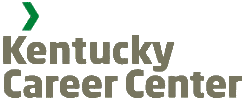 [Speaker Notes: The Individual Employment Plan (IEP) will be used as your guide throughout the REA model.]
What Information Should Be In A Resume?
Identify Yourself
Education
Continuing Education
Work or Professional Experience
Volunteer Experience
Relevant Activities
Computer Skills
Professional Associations
Optional Sections
Special Skills and Abilities
RESUME HOW TO
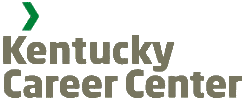 [Speaker Notes: Mention Objective and how it is an out dated feature.]
Characteristics Of A Successful Resume
Focuses on skills. 
Uses action words to define the 
	responsibilities of your job-related experience.
Easy to read and understand.
Visually powerful and free of gimmicks.
One page, or at most 2 pages long.
Language is grammatically correct.
Spelling has been checked.
Formal Style.
RESUME HOW TO
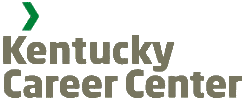 [Speaker Notes: Action words: Administered, obtained, authorized, developed, enforced, established, composed. 

Staff: When discussing this slide, please stress the importance of using action words when building a resume. Above are a few examples of action words found in resumes.

Handout: Action Words PDF]
Characteristics Of A Successful Resume
Must always be 100% truthful.

Contains no inappropriate personal information.

Produced on a computer.

Data presented in chronological order (unless functional).
RESUME HOW TO
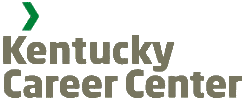 [Speaker Notes: Staff: elaborate on what types of inappropriate behavior. The most common; divorced, children, religious affiliation, political affiliation. These are examples of inappropriate personal information you should never include in your resume.]
Resume Faux Pas
Typos and Grammar Slips

“Great attention to detail.”

“Proven ability to track down and correct erors.”

“Am a perfectionist and rarely if ever forget etails.”

Accomplishments: Completed 11 years of high school.”

Don’t use “I” or “me”
RESUME HOW TO
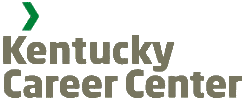 [Speaker Notes: Point out the grammatical errors
Bullet 1 has a syntax issue
Bullet 2 “error” is spelled wrong
Bullet 3 “entails” is spelled wrong
Bullet 4 incorrect information]
Functional Resumes
Doesn’t go in chronological order.
Based upon competencies or skills.
Used for career changers or those with 
unconventional work histories (or executives).
Might say “Sales Experience” then list it.
Typically brief with a simple list of positions
held, etc.
De-emphasizes importance of specific jobs.
Drawbacks to this system (not as popular).
RESUME HOW TO
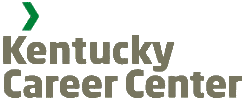 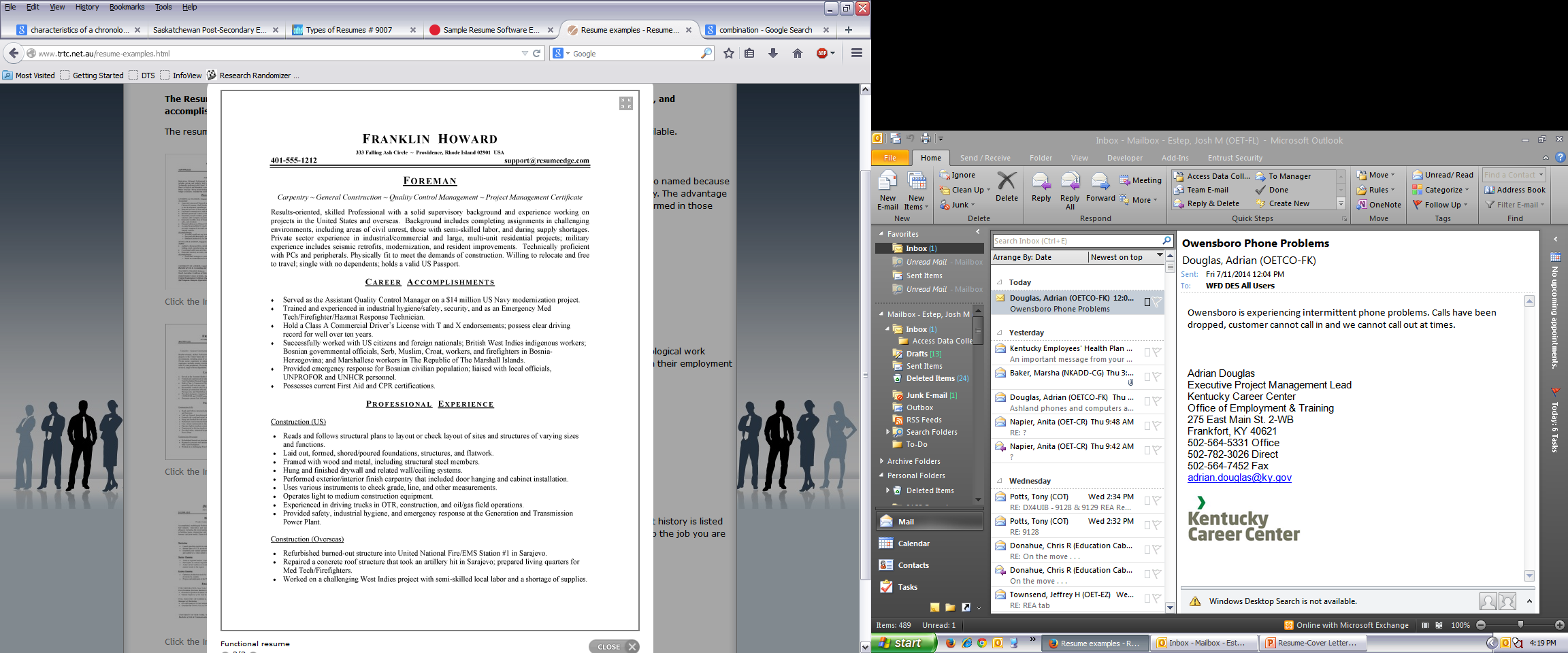 RESUME – Example Functional
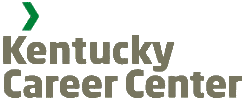 Chronological Resumes
Characteristics:
The most commonly used type of resume.
Education and experience are listed in reverse chronological order, starting with your most recent experience and working backwards
List of employers, dates of employment, and responsibilities are included.

Use this format when:
The job you are applying for is in line with your experience and educational background.
Your employment history is stable and consistent.

Avoid this format if you have:
Performance problems.
Not grown with your work.
Made many job changes.
Had long durations of unemployment.
Have decided to change your career.
RESUME HOW TO
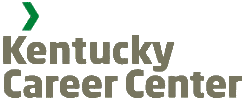 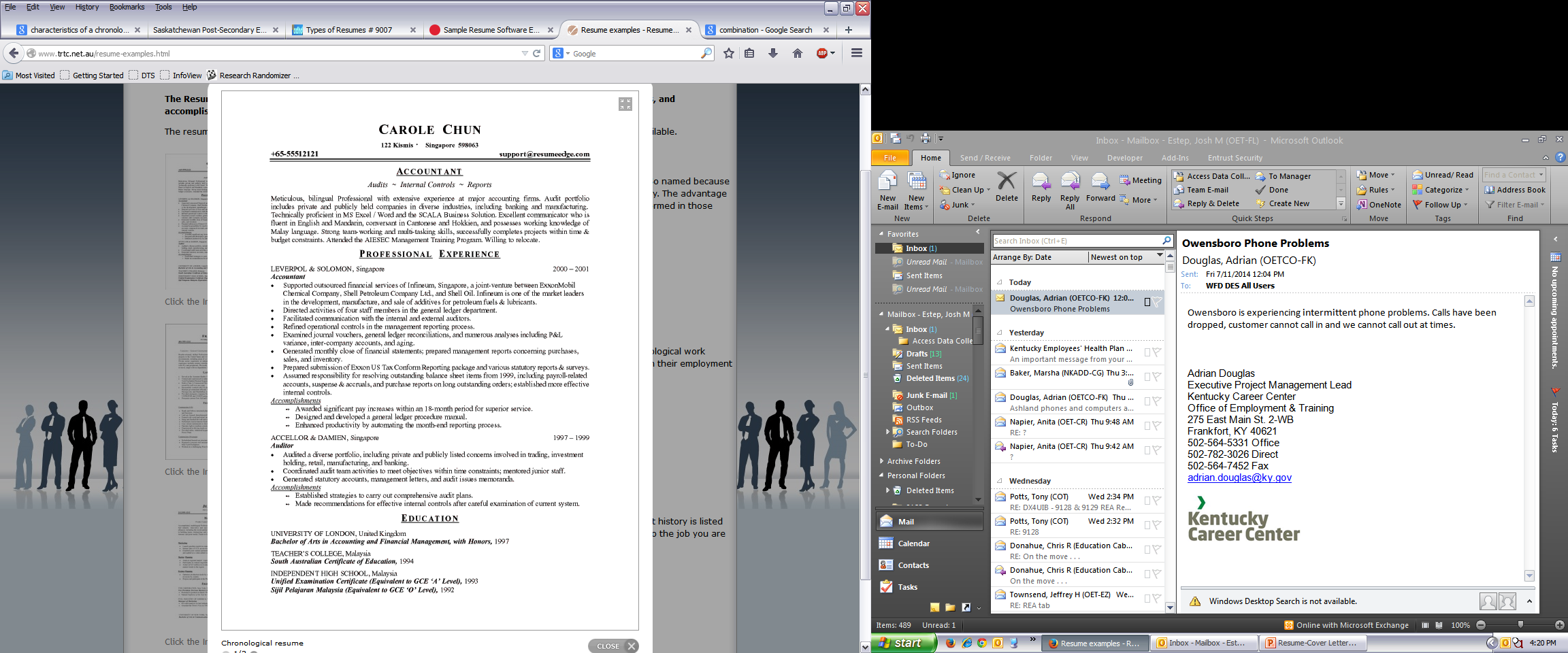 RESUME – Example Chronological
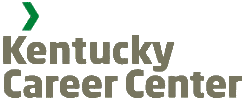 Combination Resumes
Characteristics:
Chronological and functional formats are combined.
Your skills and abilities are highlighted for the job you are applying for.
Your past employment history along with your responsibilities and accomplishments are emphasized.
Use this format when:
You want to highlight your transferrable skills, which are skills you have acquired through experience and can be transferred and used in other employment areas.
You have consistent work history with demonstrated growth.
You have nothing to de-emphasize.
RESUME HOW TO
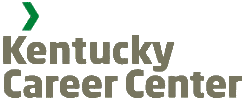 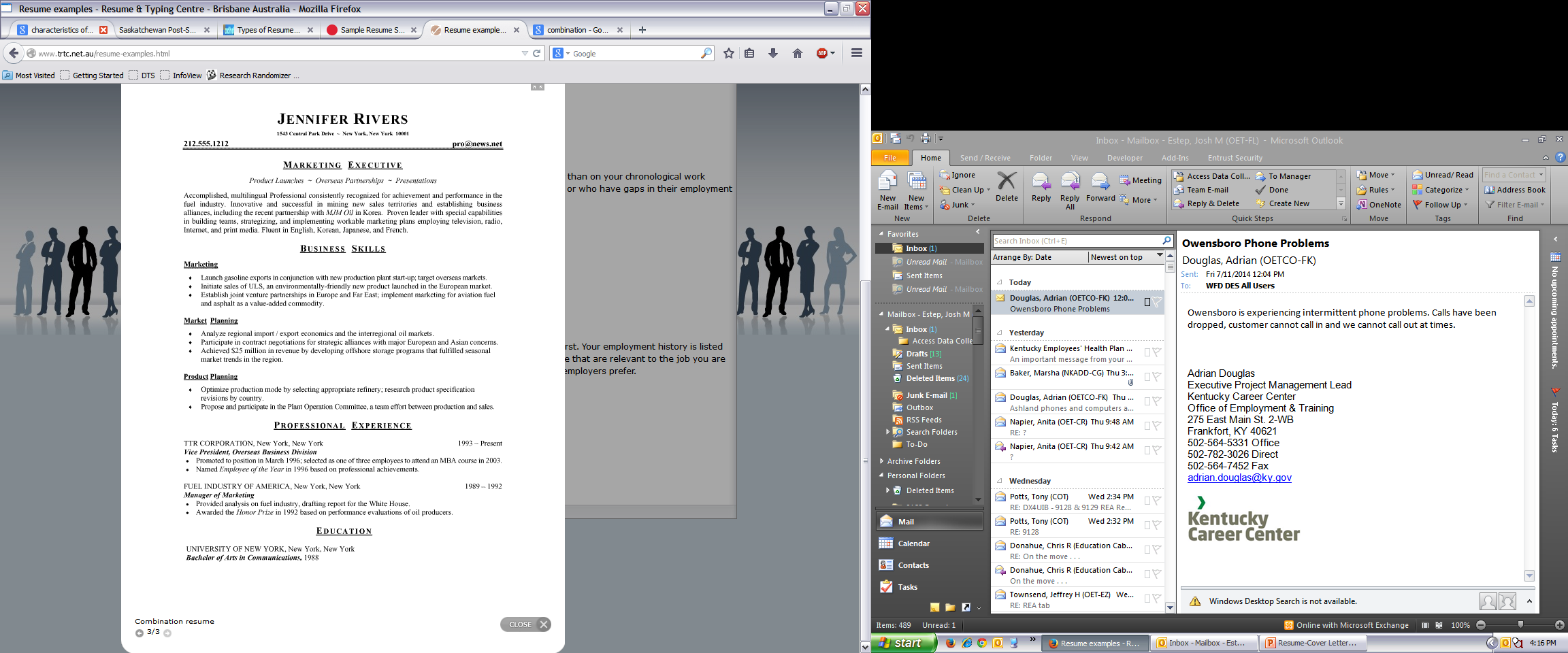 RESUME – Example Combination
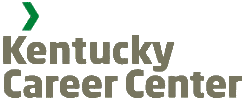 Scannable Resume
Watch bullet points (don’t always scan).
How about a dash - ?
Use labels or keywords.
Less is more.
Keep the design simple.
Minimize use of abbreviations.
RESUME HOW TO
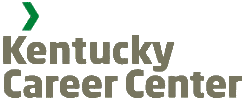 [Speaker Notes: This is in reference to the programs used by companies to filter resumes.]
Basic Checklist
No spelling or grammar errors.
Neat, clean, and professional looking.
Length should be 1-2 pages.
Margins at sides and bottom.
Layout makes reading easy. Use of white space is effective.
Bullet points when possible for accomplishments.
Quantify your results whenever you can.
The format best suited for the position you are 
    applying.
RESUME HOW TO
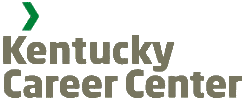 Basic Checklist
Important titles should be emphasized. Experiment
with fonts & styles; bold, italic, and underlines. No
more than 2 or 3 different sizes.
Information is logically recorded.
Use Action Verbs for accomplishments & results.
RESUME HOW TO
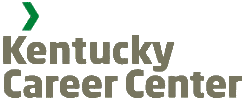 [Speaker Notes: Staff talking point: elaborate on the different sizes of font used in resumes. Example, the “job title” compared to the body of the tasks. The header of the resume – Name, address, and phone number. Different categories of the resume – experience, education, references.]
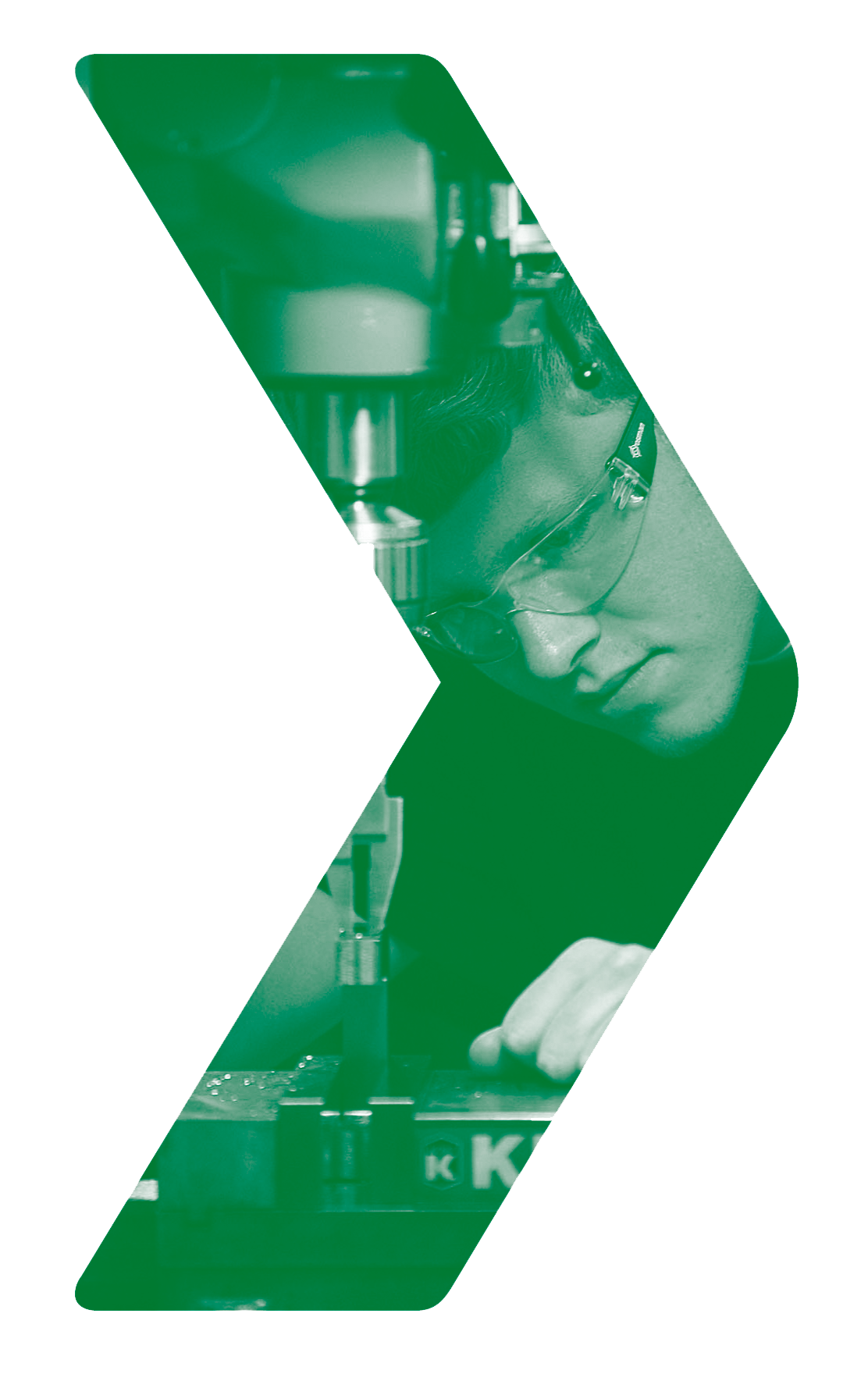 Writing An Effective Cover Letter
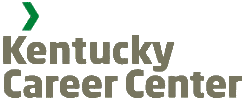 Rules
Tailor the letter to the job description – employers know when you are using a generic letter.
Address the letter to a specific person – if possible.
Give enough information to interest the reader, don’t overwhelm.
Answer an ad if you have 50% of the skills or                           background that the ad requires.
Mention the person who referred you if appropriate.
COVER LETTER HOW TO
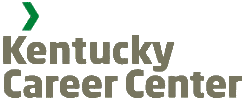 Contents – Contact & Salutation
Your address, city, state, zip, and telephone number (if you resume contains a header with this information make your cover letter to match).
Date.
Name, title, company, address, city, state, and zip of
person you’re writing to.
Greeting, followed by a colon:
COVER LETTER HOW TO
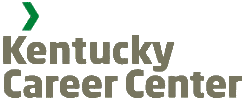 Contents - Body
Paragraph 1
What you want.
How you know about the organization.
Mention enclosure of your resume.
Paragraph 2
Concise overview of work history and skills
	that will help you perform the job.
Paragraph 3
State confidence in your ability.
Give information on how you can be contacted.
Express appreciation.
Closing, signature, and typed name.
COVER LETTER HOW TO
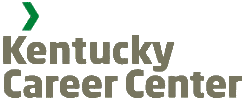 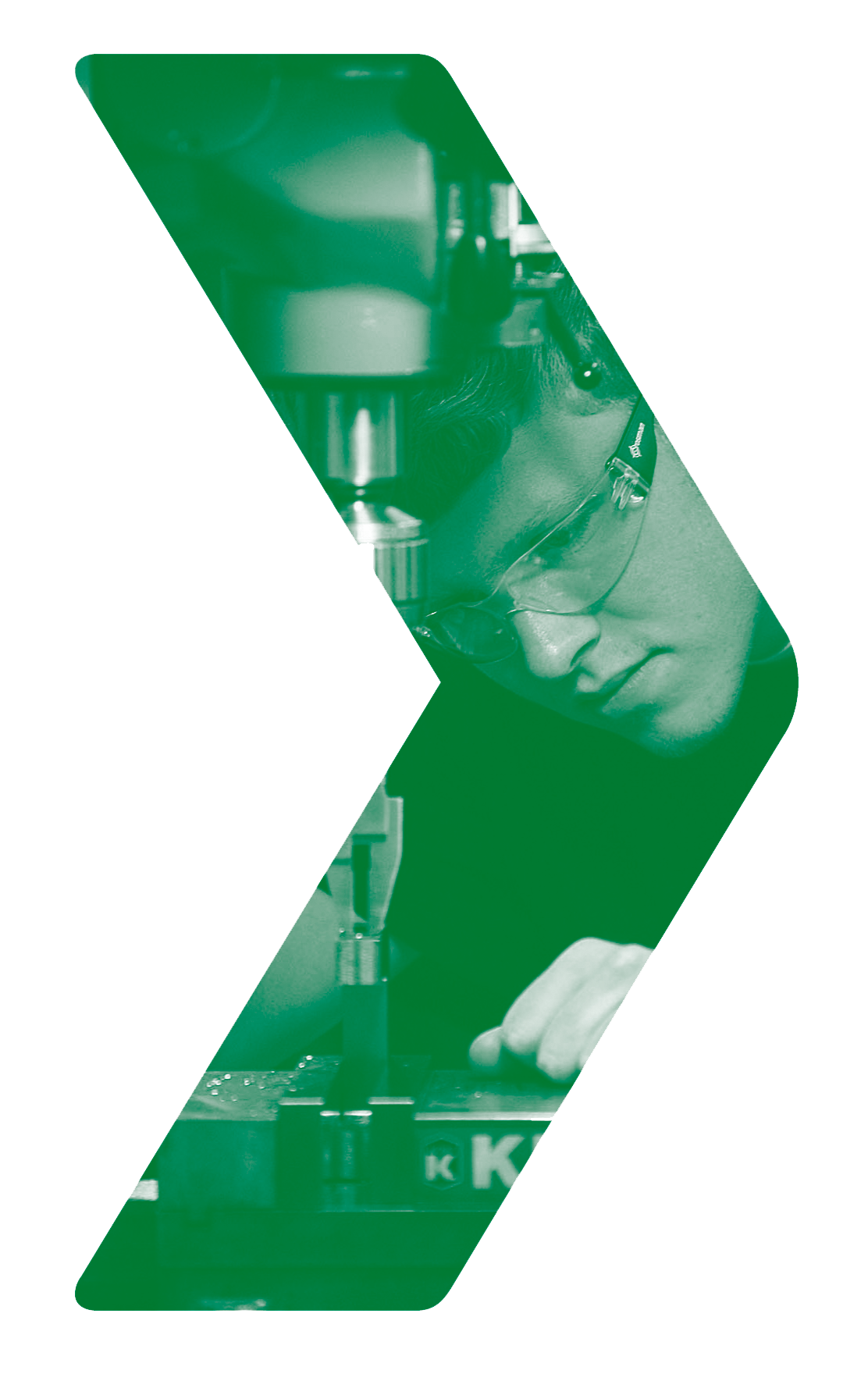 Skills Used in Successful Interviewing
Surviving and Excelling in a Behavioral Based Interview
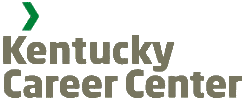 First Impressions Count …
Do You Make The Best Impression You Can?
On-Time (15 minutes before interview).
Dress (appropriate to job applying).
Physical Contact (Handshakes).
Eye Contact.
Smile.
Don’t fidget.
INTERVIEWING BASICS
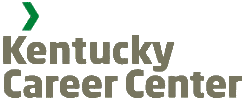 [Speaker Notes: As much as we would all like first impression not to count they actually do. 
So you want to make the best impression you can. As the applicant, the interview always begins when you arrive onsite. Conversations with a greeter or receptionist can play a huge role in your personality and how you fit into the organization.
You can do that by being on-time, the way you dress, how you shake someone’s hand, do you make eye contact, are you smiling, or are you fidgeting for example playing with your pen in the interview. The most important rule to remember – always remain professional.]
Characteristics of A Successful Interview
Preparation

Presentation

Content
INTERVIEWING BASICS
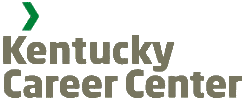 [Speaker Notes: There are three characteristics of a successful interview. Those are your preparation, presentation, and content.]
Preparation
Research the Job and company.
Review the Job Requirements.
Know your Resume.
Know Where You Are Going – Be at least 15 minutes early.
Be Prepared to Give Behavioral Based Examples.
Anticipate Questions.
Be Prepared to Sell Yourself!
INTERVIEWING BASICS
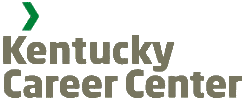 [Speaker Notes: I’ll start with discussing how you prepare for an interview. With today’s accessibility to the internet makes it easy to locate information about the company and sometimes information about the position. I recommend that you do your research before your interview so you present yourself well educated on the company which shows the interviewer that you took the initiative to do research. 

Make sure you know what’s on your resume. You don’t want to be in a position where you can’t describe something that you put on your resume. 

I understand that with a limited job market currently people are willing to take other opportunities. However interviewers like to see someone that knows where they’re going. They have a career plan.

Prepare yourself to give behavioral based examples which we will go over in more detail later in the presentation.

Anticipate questions again which we’ll go over sample questions a little later.

And most importantly be prepared to sell yourself! This is your time to show the interviewer why you’re the best candidate for the position.]
Preparation
Visualize Yourself In the Interview
Know this:
There is no question you cannot answer.
You are well suited to the position.
You will be an asset to the department.

Bring:
Extra copies of resume.
Paper and pen.
A list of potential questions.
Breath mints.
INTERVIEWING BASICS
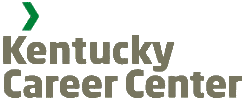 [Speaker Notes: Some people prepare themselves by visualizing themselves in the interview. This is common for athletes to do but for some it also works well for an interview. 

Remember that you have already made the first selection for the position since the manager has asked you to interview. With that confidence know that there is no questions you cannot answer. If you need time to formulate your thoughts that is fine, just take your time. Also since were selected for the interview you know that you are well suited for the position. And you also know that the qualities you bring will be an asset to the department.

Always remember to bring extra copies of resume. Resumes may be misplaced by the interview and you look prepared with extra copies. You can always bring pen and paper to take notes have questions listed that you want to ask. I do suggest that if you bring pen and paper that you use it so the interviewer feels that they had something important to say during the interview. Finally if you tend to get nervous you can always bring breath mints to have while waiting for your interview but remember to finish it before the interview starts!]
Interview Presentation
Be Prepared and Responsive For Questions.
Take Time to Organize Your Thoughts.
Make Effective Eye Contact and Smile.
Express Confidence in Your Abilities.
Be Attentive to Body Language.
No gum.
Watch those pens.
Consider Each Interview An Adventure!
INTERVIEWING BASICS
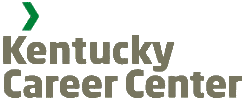 [Speaker Notes: We’re now moving into presentation. First make sure you are prepared and responsive for the interviewer’s questions.

If you are stuck on a question or feeling nervous take time to organize your thoughts.

Make effective eye contact and smile. Sometimes when we get nervous we become serious and forget to smile. Other times we start looking out the window or around the room and forget to make eye contact with the interviewer. This can be perceived that you are not being truthful.

Remember this is your time to tell the interviewer why you are the best candidate so express confidence in your abilities. If the interviewer was in a position to chose between two candidates with the same skill sets and one said that I have excellent computer skills which I feel will be valuable for your positions and the second said I know how to use the computer who would you chose?

Consider each interview as an adventure! 

Be attentive to your body language. Make sure you don’t have any gum or candy. Watch those pens! Make sure you’re not clicking or playing with them. That can be distracting for the interviewer.]
Leave The Baggage At The Door
Shut the door to personal trouble.

Don’t bad mouth former employers or individuals.
INTERVIEWING BASICS
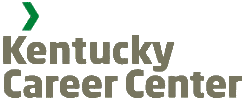 [Speaker Notes: Leave the baggage at the door. An interview is not the time to bring in your personal troubles. And definitely don’t slam an organization or past boss. The interviewer will think if they can speak so poorly about an old boss what will they say about me if I give them this position.]
Interview Content
Listen Carefully to the Question.
Understand Behavioral Based Interviewing.
Rehearse Your Answers.
Silence is Golden, Know When to Stop Answering.
Tie Your Background to the Position.
Focus on Your Accomplishments.
Turn Weaknesses Into Strengths.
Sell Yourself!
INTERVIEWING BASICS
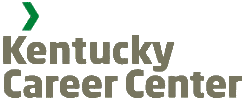 [Speaker Notes: So I’ve already discussed interview preparation and presentation. Now let’s discuss interview content.

Make sure you listen carefully to the question so that you give the appropriate answer.

Understand behavioral based interviewing which we will focus on next.

Rehearse your answers. You want to feel comfortable with your examples.

Sell Yourself! This is your time to tell the interviewer what you can bring to this position and why they should hire you.

Silence is golden, know when to stop answering. When people get nervous they have a tendency to start telling the interviewer things they never wanted them to know. 

Tie your background to the position. Give examples that demonstrate that you have the qualifications to do the job.

Focus on your accomplishments. Show the interview what you have done in school, an internship, or a past position.

Turn your weaknesses into strengths. Some interview questions are set up to ask about negative situations. The reason we ask these types of questions is to see how you have handled yourself. We know everyone makes mistakes we just want to see if you learned from your mistakes. Another common question will be tell me your greatest weakness. I usually say I work too much or I’m too dedicated. Well in this example working too much can be a weakness but what employer wouldn’t want someone that works too much. So I’ve changed my weakness into a strength for the employer.]
Behavioral Based Interviewing
Try to answer questions using the STAR Method
Situation - Set the context for your story. 
Task - What was required of you?
Action - What did you do?
Result - What was the outcome of your actions?
INTERVIEWING BASICS
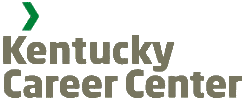 [Speaker Notes: You’ve heard me refer to behavioral based interviewing throughout this presentation. Now I’ll spend sometime going through it.

In behavioral based interviewing you want to prepare STAR’s. That means think of  examples where you describe a situation or task the actions you took and the result of your action.]
Behavioral Based Questions
Think Specific.
Don’t Say “Usually, Always, Or Never”.
Say “I”.
Be Prepared to Answer the Negative Question.
Was The Result Positive? Measurable?
Don’t Forget To Smile.
Be Concise.
INTERVIEWING BASICS
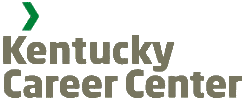 [Speaker Notes: You know you are in a behavioral based interview when the questions start with can you tell me about a time..

Think specific when your answering. Don’t say usually, always, or never because you aren’t be specific enough in your examples.

Say “I”. The interviewer wants to know what your role in the example was. 

Be prepared to answer the negative question. As we stated earlier the interviewer understands you may have made a mistake but what did you learn from that and how did you handle yourself.

When you give a result try to make it measurable. For example you might tell me about a group project you worked on. Instead of telling me you received a passing grade, tell me what grade, was it the highest in the class. If the example is from an internship did you save the company money, or did you receive an award?

Don’t forget to smile and be concise!]
Sample Behavioral Questions
Tell Me About A Time…
You Persuaded Someone To Do Something
You Solved a Small Problem Before It Turned Into Something Large
You Interacted With Someone And Wished You’d Interacted Differently
You Worked Well in a Team
You Worked in a Team Where Not Everyone Was Putting Forth The Same Amount Of Effort
INTERVIEWING BASICS
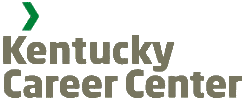 [Speaker Notes: These are just a few sample questions to practice.

Give an example answer to some if time allows.]
10 most Common Interview Questions
What is your greatest strength?
What is your greatest weakness?
How do you handle stress and pressure?
Describe a difficult work situation / project and how you overcame it.
How do you evaluate success?
Why are you leaving or have left your job?
Why do you want this job?
Why should we hire you?
What are your goals for the future?
Tell me about yourself.
INTERVIEWING BASICS
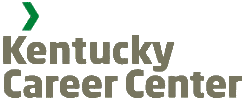 [Speaker Notes: Handout: Give the participants a handout and ask them to identify answers about themselves to the questions above.]
Technical Skills Are Important
Attention To Detail

Computer Skills

Analytical Skills

Technical Skills Specific to Your Degree
INTERVIEWING BASICS
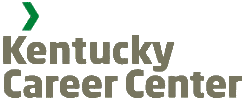 [Speaker Notes: I’ve talked a lot about the soft skills in a interview but technical skills are also important. Your degree and your resume should give the interviewer a good idea of your technical skills, but you can also describe them through your examples. 
Of course attention to detail, computer skills, analytical skills, and technical skills specific to your degree will be assessed during your interview as well.]
Soft Skills Are Just As Important
Adaptability
Teamwork
Initiative 
Innovation
Integrity
INTERVIEWING BASICS
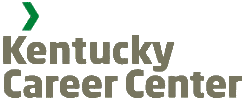 [Speaker Notes: Sometimes we forget that soft skills are just as important. 

An employer wants to see that you are adaptable because in an industry things are always changing.

They want to see that you’re a team player. There are very few positions where you don’t have to interact with other people.

They want to see that you show initiative, innovation, and integrity.]
Interview Follow-Up
The Thank You Note
References
INTERVIEWING BASICS
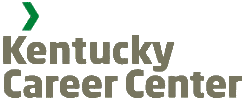 Preparing for the Next Interview
Understanding lessons learned from your previous interview that can help you in your next interview.

Common Interview Mistakes
Coming Unprepared
Not Smiling or Showing Enthusiasm
Negativity
INTERVIEWING BASICS
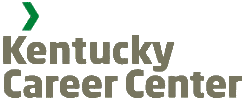 [Speaker Notes: Some common mistakes people make are that they come unprepared for the interview. For example they may not know anything about the position or company, they may not have prepared questions, or they forgot to bring extra resumes. Some other mistakes are that they don’t smile or show enthusiasm for the position and if it comes down to two candidates with equal skills the employer will most likely chose the candidate that has shown interest in their position.]
Questions?
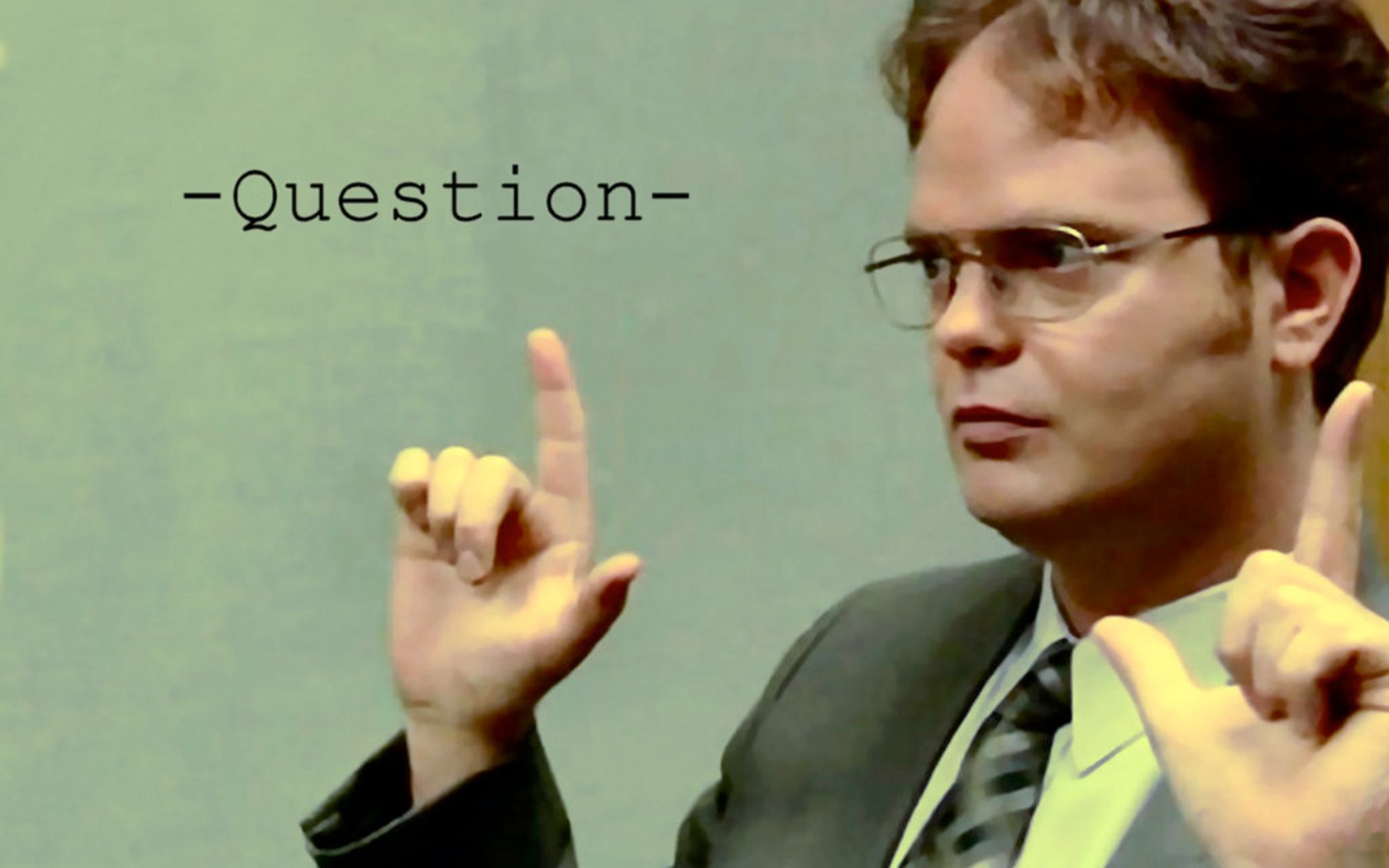 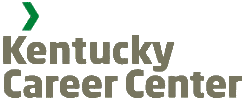 Some of the information courtesy of Los Angeles Unified School District.